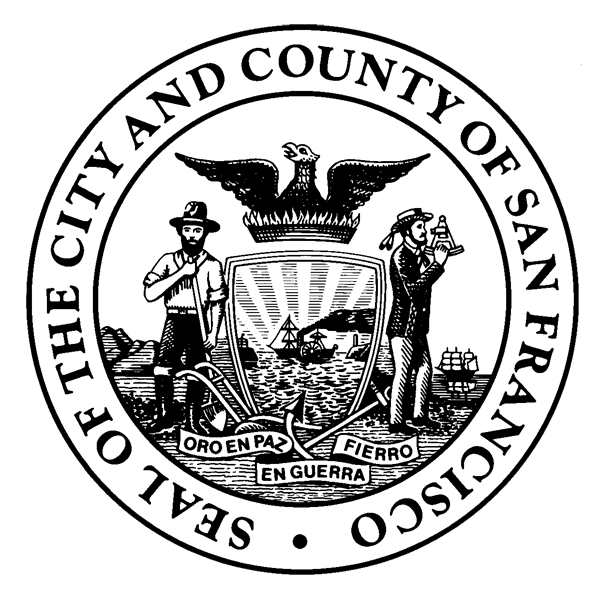 Possible Elimination of CDBG and HOME Federal Grants
CITY AND COUNTY OF
SAN FRANCISCO
MAYOR EDWIN M. LEE
March 23, 2017
[Speaker Notes: Coordinate the City’s housing policy;

Provide financing for and facilitate the development, rehabilitation, purchase, and preservation of affordable housing in San Francisco;

Strengthen the social, physical, and economic infrastructure of San Francisco's neighborhoods and communities in-need.]
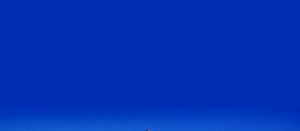 Community Development Block Grant
The CDBG program is a Federal entitlement program given to all cities with populations exceeding 50,000.  CDBG funds must be used to primarily benefit low- and moderate-income households.

In San Francisco, our annual CDBG allocation of $16.4M currently benefits:
Affordable housing development or rehabilitation (6 organizations/developments funded) 
Housing-related services such as eviction prevention and tenant counseling (7,800 clients served)
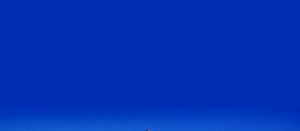 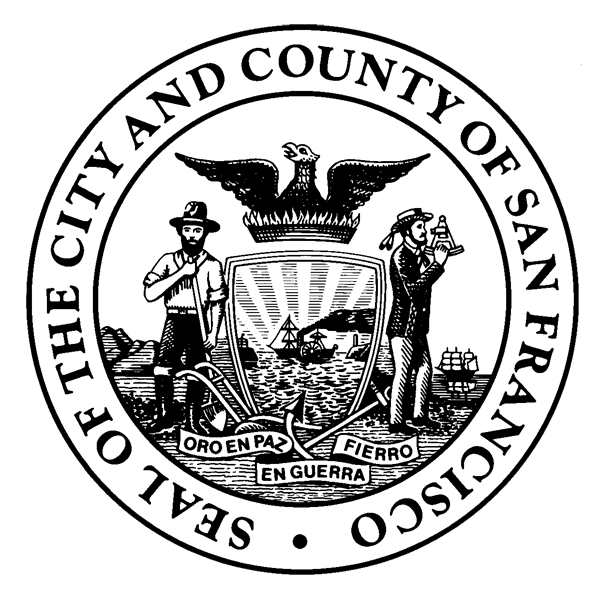 MAYOR’S OFFICE OF HOUSING AND COMMUNITY DEVELOPMENT
2
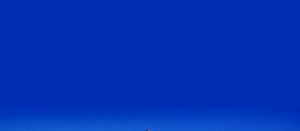 Community Development Block Grant
Legal, financial, and job-readiness services (5,400 clients served)

Workforce training for various populations (1,600 clients served)

Small business assistance and commercial corridor revitalization (325 businesses and 1,200 people/jobs assisted or preserved) 

Other public services (900 clients served)

Capital improvements to community facilities (22 facilities)

MOHCD administration and operations
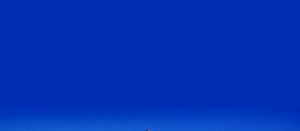 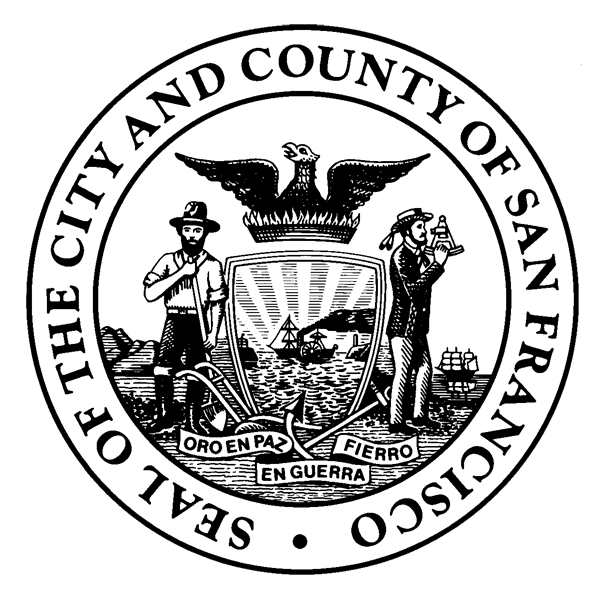 MAYOR’S OFFICE OF HOUSING AND COMMUNITY DEVELOPMENT
3
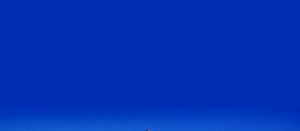 HOME Investment Partnerships Program
HOME is a Federal entitlement program given to larger cities with demonstrated poverty and inadequate housing supply. HOME funds must be used to create affordable housing benefitting low-income households.

In future years, we anticipate that our annual HOME allocation of $4.1M would support a portion of one new multifamily development each year.
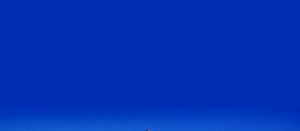 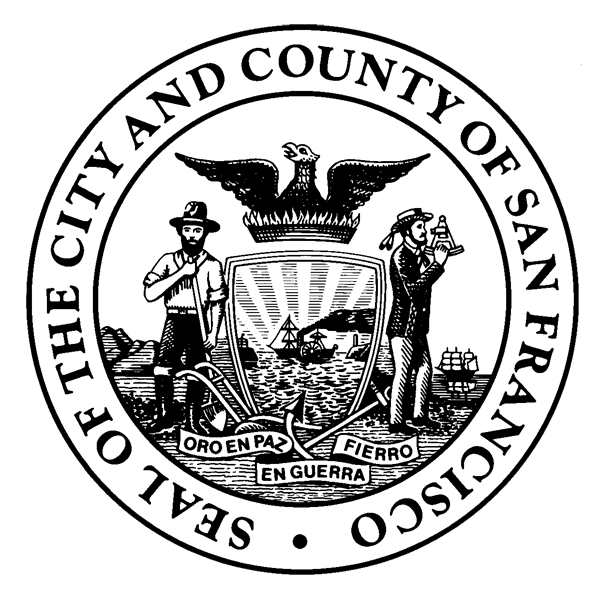 MAYOR’S OFFICE OF HOUSING AND COMMUNITY DEVELOPMENT
4
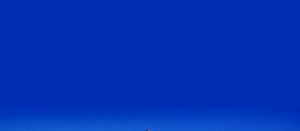 Timing & Congressional Support
This is not the first time that dramatic cuts to CDBG have been proposed.  In the past, however, the program has had broad popularity in Congress. A major focus of the National League of Cities and many other organizations is to try and save CDBG. 

We anticipate the potential elimination of CDBG and HOME would first impact the City in FY18-19.  

The City’s annual allocations are received approximately nine months after the start of the Federal fiscal year. 
Our FY17-18 allocations are currently unknown due to the Federal FY16-17 budget still functioning on a Continuing Resolution, but we are currently expecting only slight reductions in FY17-18.
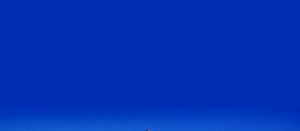 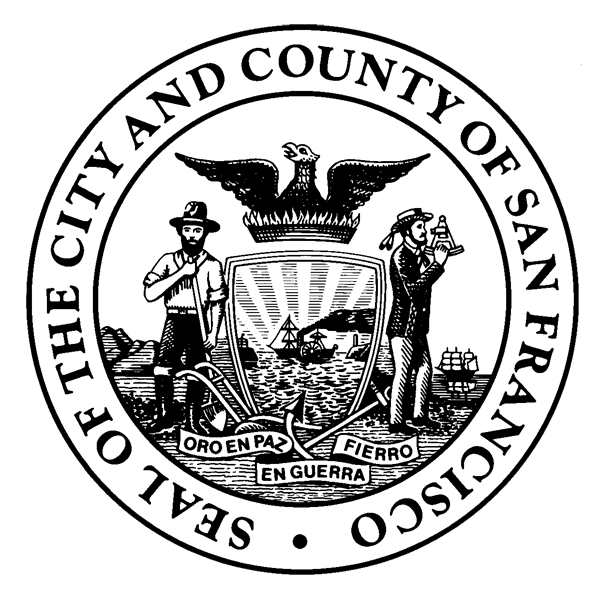 MAYOR’S OFFICE OF HOUSING AND COMMUNITY DEVELOPMENT
5